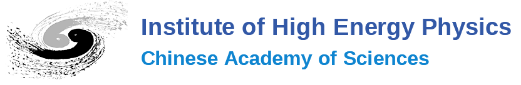 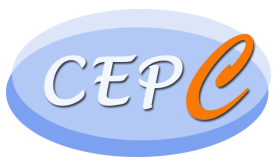 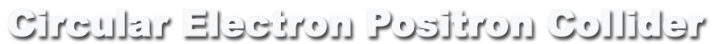 Lattice design of the CEPC collider ring
Yiwei Wang, Bin Wang, Jin Wu, Yuanyuan Wei, D. Wang,
Yuan Zhang, Chenghui Yu, Jie Gao 

The Institute of High Energy Physics, Chinese Academy of Sciences 

CEPC MDI Workshop
IHEP, CAS, 28-29 May 2020
1
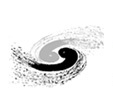 Outline
Correction of magnet errors based on CDR lattice
Lattice design for a higher luminosity
Dynamic aperture optimization
Summary
2
[Speaker Notes: difficulties]
Correction of magnet errors
based on CDR lattice (by*=1.5mm)
Bin Wang, Yuanyuan Wei, Yiwei Wang
3
Correction scheme
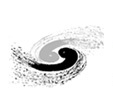 Closed-orbit-distortion (COD) correction with sextupoles off 
BPMs placed at quadrupoles (~1500, 4 per betatron wave) 
Horizontal correctors placed beside focusing quadrupoles（~1500）
Vertical correctors placed beside defocusing quadrupoles（~1500）
Orbit correction is applied using orbit response matrix and SVD method.
Turn on the sextupoles and perform COD correction again
Dispersion correction with dispersion free steering
orbit manipulation by knob correctors
Beta beating correction with LOCO of Accelerator Toolbox
Coupling and vertical dispersion correction (Local coupling parameter correction)
Using the trim coils of the sextupoles (~1000), which providing skew-quadrupole field
4
4
The alignment requirement
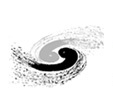 Case 1
Case 2
Case 3
Low converged rate of the beta-beating correction (~20%).
Further correction is undergoing.
5
Low converged rate of the beta-beating correction (~20%).
Further correction is undergoing.
Dynamic aperture with error and corrections
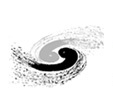 Case 2: IR=50mm, 226 seeds satisfy
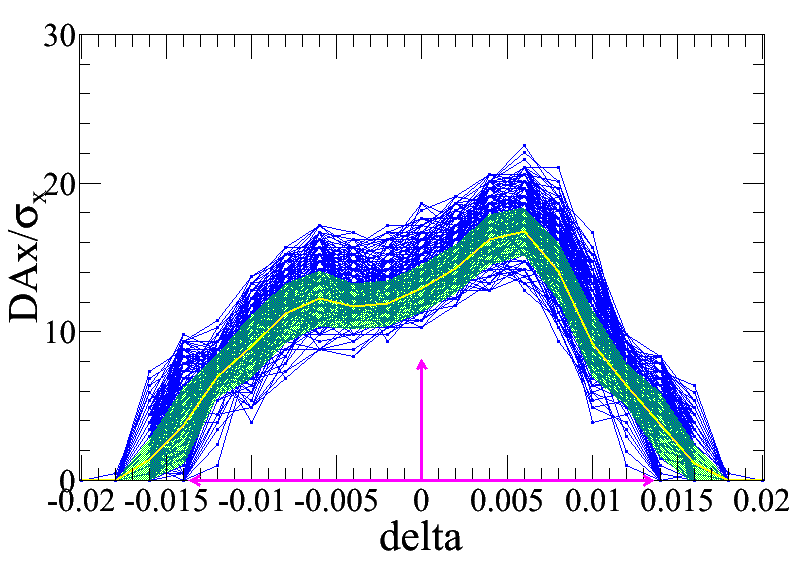 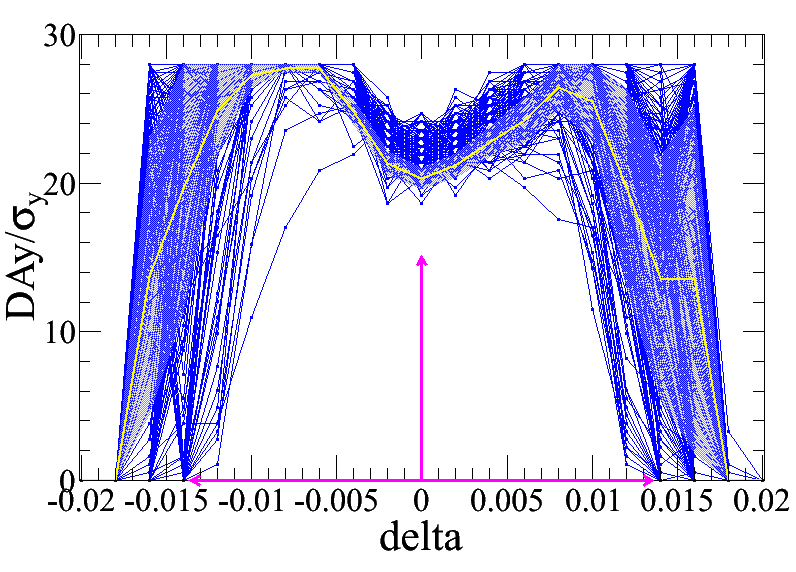 Case 3: IR=100mm, 25 seeds satisfy
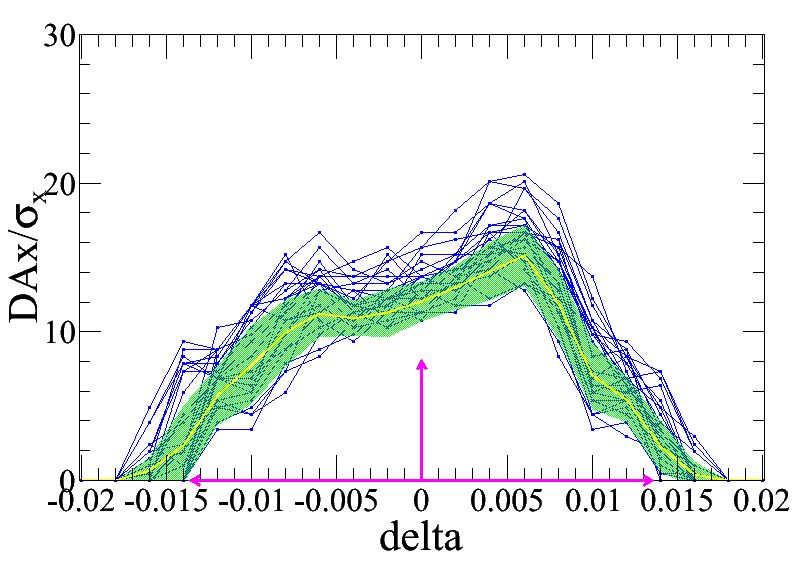 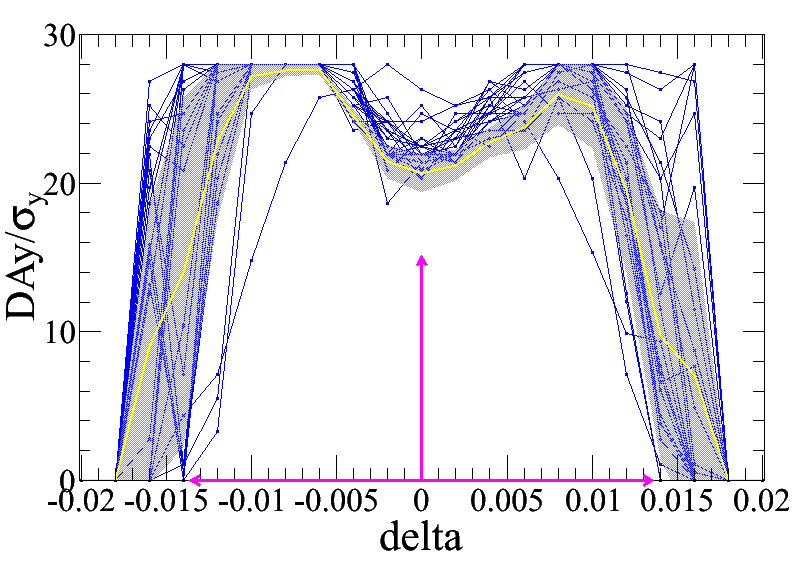 Lattice design for a higher luminosity
7
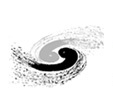 D. Wang
et al
8
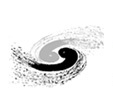 Lattice design with higher luminosity
Optimization of the quadrupole radiation effect 
Interaction region: longer QD0/QF1 (2m/1.48m => 3m/2m) 
ARC region: longer quadrupoles (2m => 3m )
Reduction of dynamic aperture requirement from injection
Straight section region:  larger x at injection point (600m  =>  1800m)
Maximization of bend filling factor to minimize the synchrotron radiation loss per turn
ARC region: sextupoles in two rings changed from staggered to parallel; The left drifts are used for longer bend.
RF region: shorter phase tuning sections
Stronger optimization and stricter hardware requirement should be made to get enough dynamic aperture
9
Optics design of Interaction region
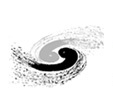 local chromaticity correction of both plane, asymmetric layout 1), crab-waist collision 2)
L*=2.2m, C =33mrad, GQD0 =77 T/m, GQF1 =63 T/m, LQD0 =3.0m, LQF1 =2.0m 
IP upstream of IR: Ec < 120 keV within 400m, last bend Ec = 25.5keV (45 keV CDR)
IP downstream of IR: Ec < 300 keV within 250m, last bend Ec = 36.6keV (97 keV CDR)
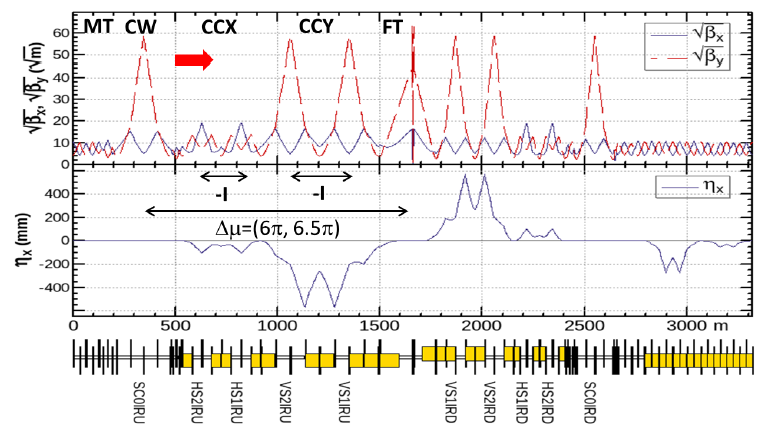 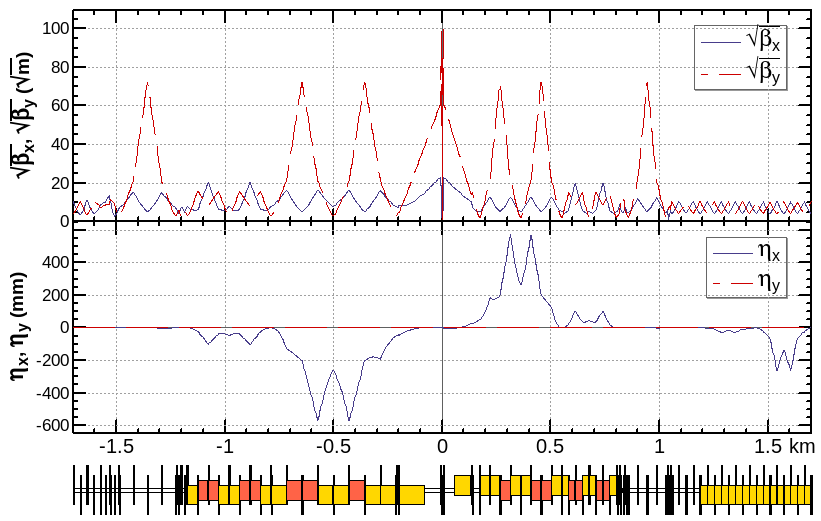 1) K. Oide et al., ICHEP16.
2) M. Zobov et al., Phys. Rev. Lett. 104, 174801(2010).
10
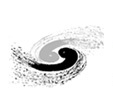 Maximization of the bend filling factor in the ARC
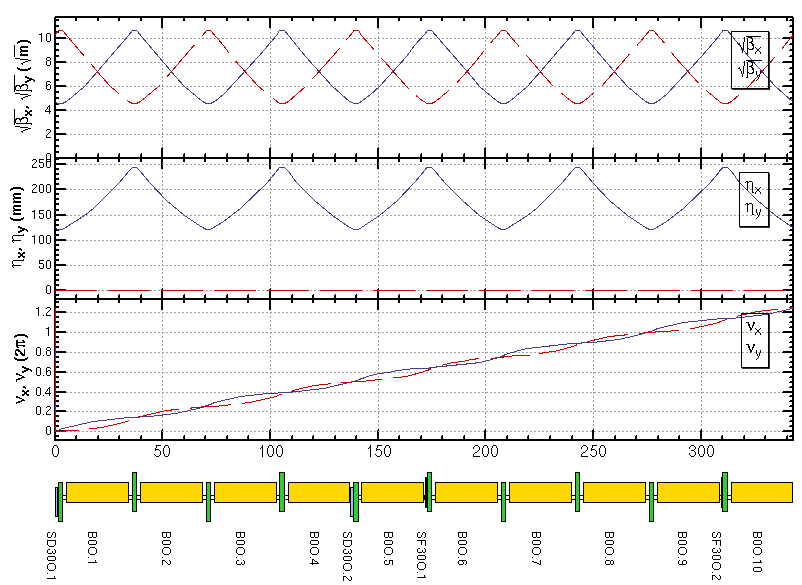 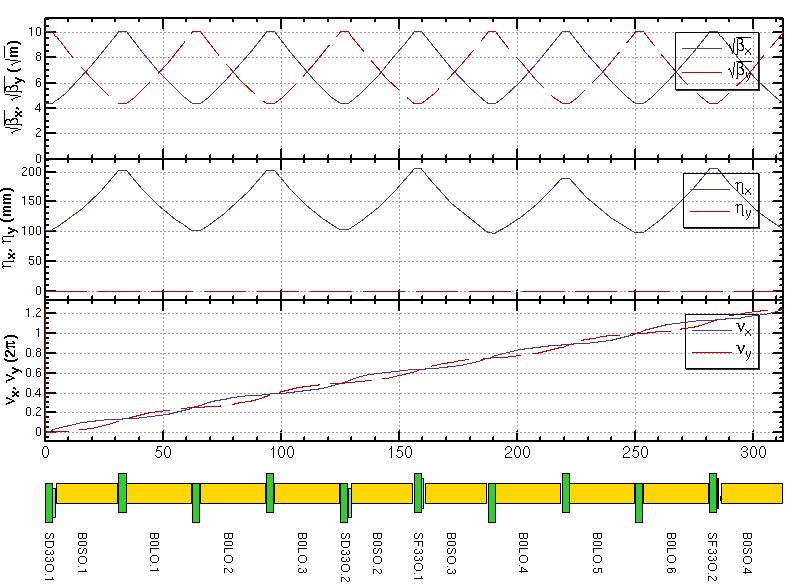 11
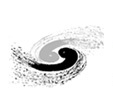 Optics of the whole collider ring
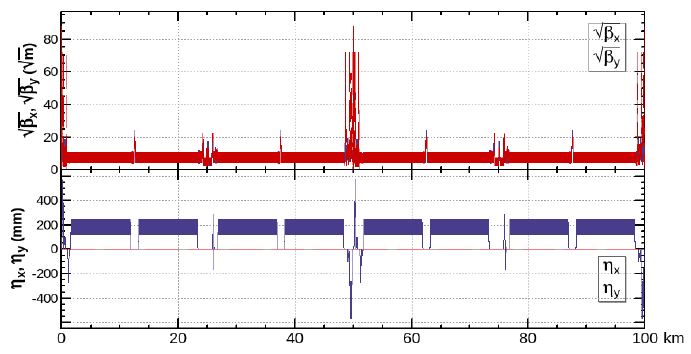 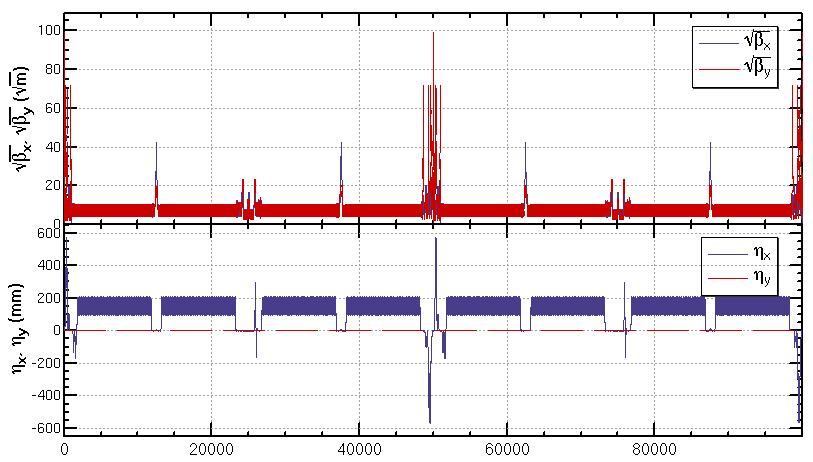 12
Dynamic aperture optimization
13
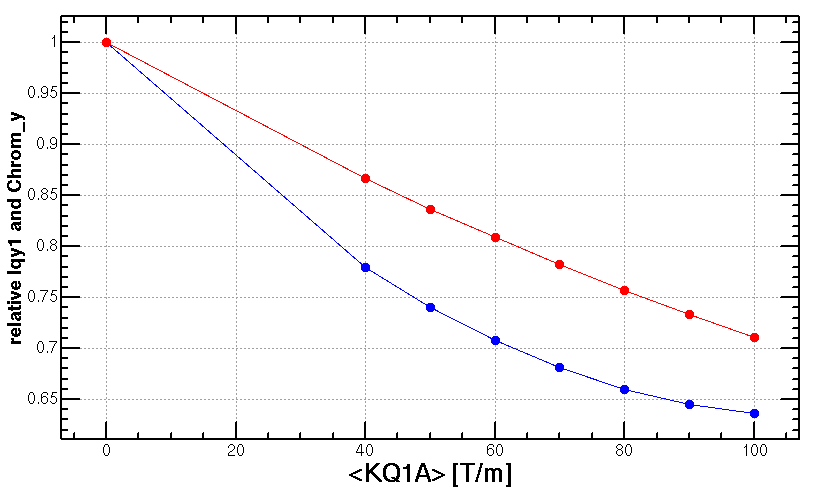 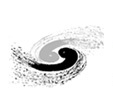 Optimization of final doublet design
Radiation power y
Chromaticity y
Distance of Q1 and Q2
Add weak quadrupole coils
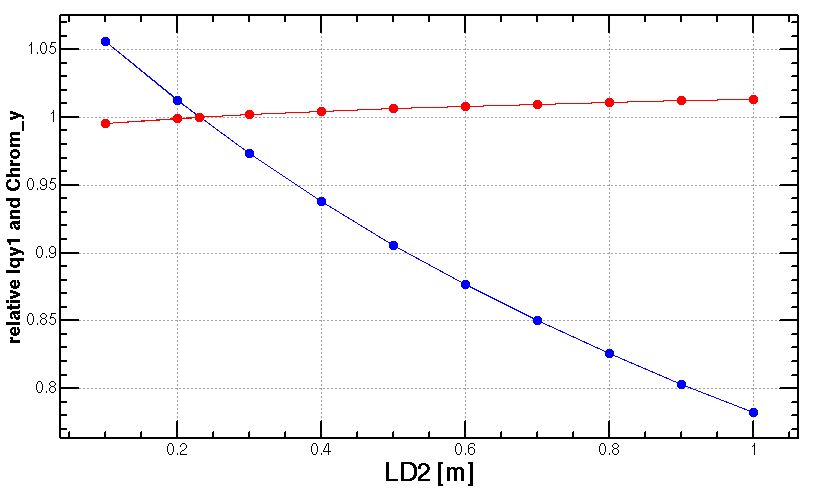 length of Q2
length of Q1
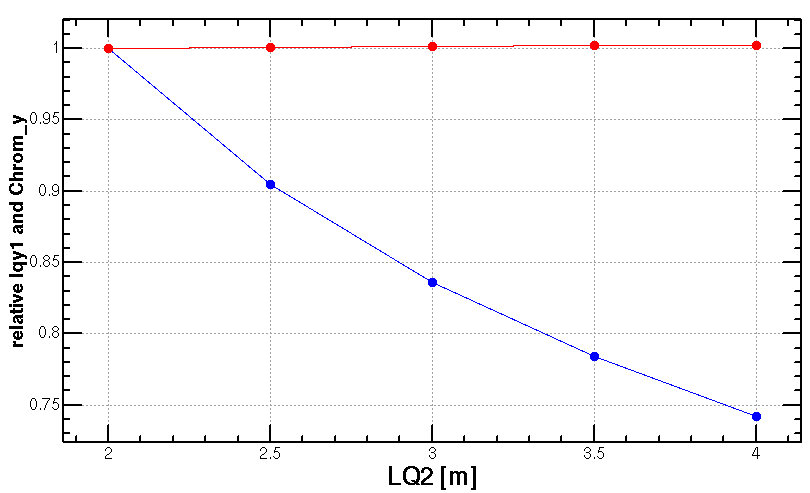 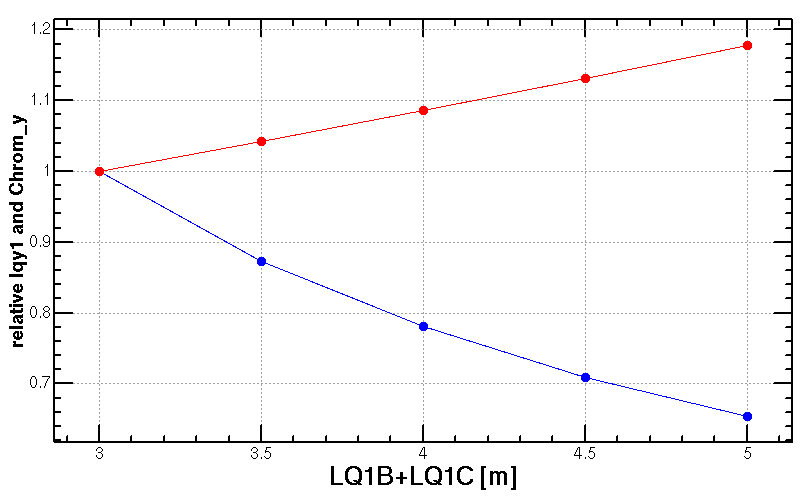 This knob need to be check with DA result.
14
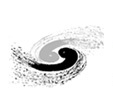 Optimization of final doublet design
Different strength ratio of Q1B and Q1C with different length ratio of Q1B and Q1C  when keep total length of Q1B+Q1C
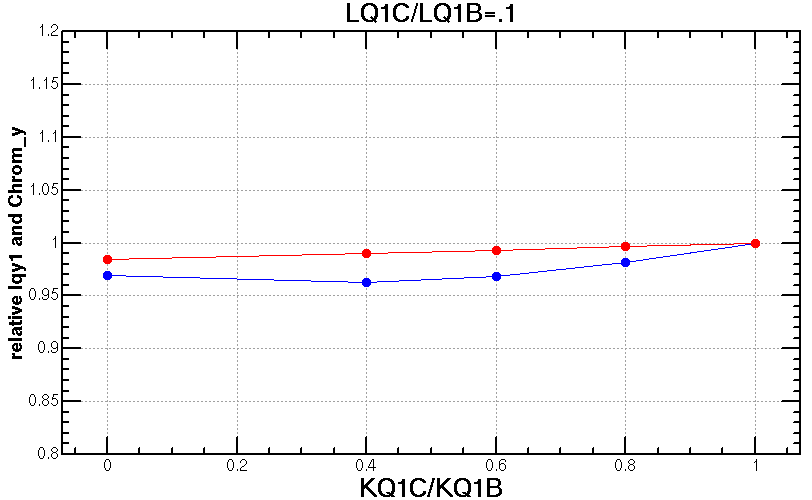 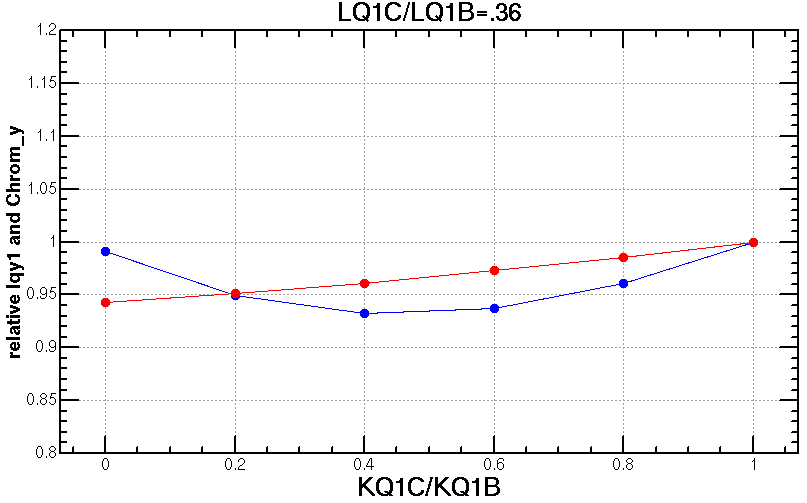 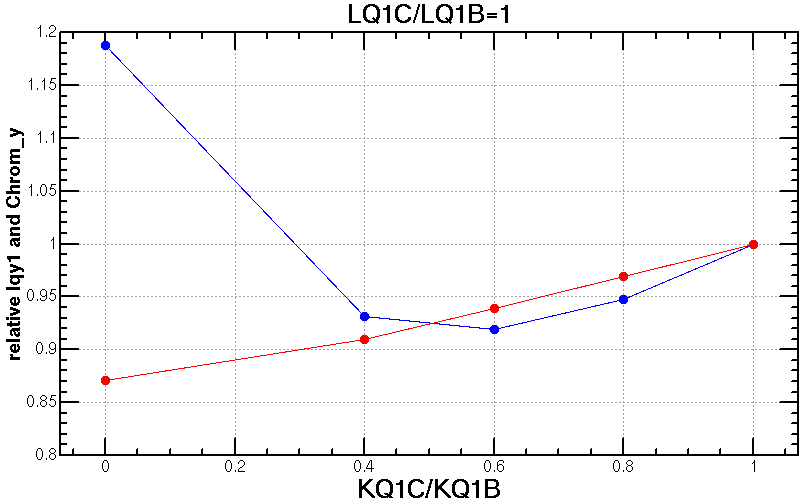 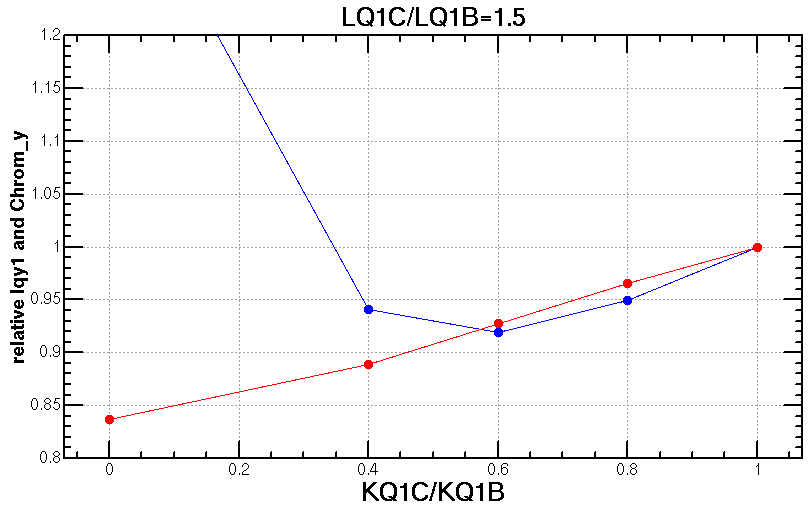 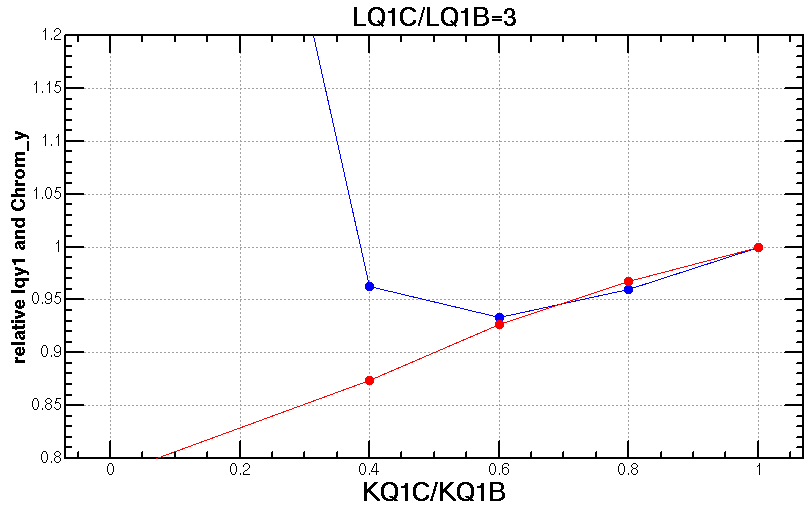 Minimum of radiation power occurs at KQ1C/KQ1B≈0.6
Different length of Q1B and Q1C doesn’t affect much on the minimum of the power and chromaticity. 
Provide more freedom of the FD technical design
Shorter and stronger Q1B help a bit on the DA.
Iqy1≈Kb^2*βb*Lb+Kc^2*βc*Lc ≥ 2KbKc(βbβcLbLc)^1/2
when Kc/Kb=((βb/βc)/(Lc/Lb))^1/2
15
Optimization of final doublet design
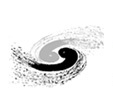 The vertical radiation power and chromaticity decreased significantly.
These optimization will help to further decrease the by*
with εx=0.68nm, cp=1%, σe=0.134%, bx*=0.33m, by*=1mm
16
Dynamic aperture vs. emittance
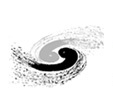 Larger normalized dynamic aperture with smaller emittance ( for ex~1nm )
The nonlinearity in interaction region is much larger than the arc region
Better DA with smaller emittance benefits from smaller nonlinearity in the IR and smaller beam size though stronger nonlinearity in ARC thus stronger error correction will need
Efficient direction of dynamic aperture optimization
Just show the tendency; each dynamic aperture result can be further optimized with directly optimization
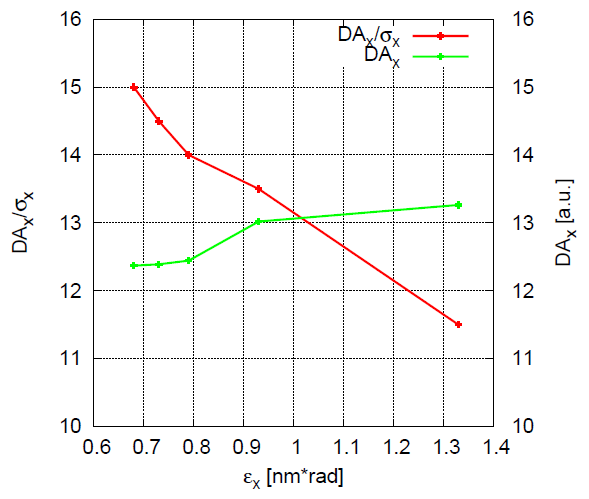 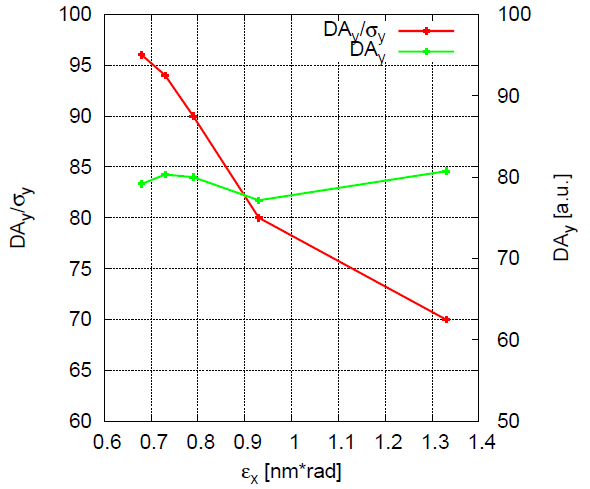 DA without fluctuation
17
[Speaker Notes: More slides with the explanation]
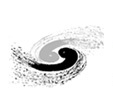 Optimization of dynamic aperture
Start point of the optimization
Nonlinearity optimized term by term with 10 families of sextupoles in the IR and 4 families of sextupoles in the ARC.
Dynamic aperture further optimized with MODE
Higgs dynamic aperture with 90% survival of 100 samples
Including radiation damping,  fluctuation, energy sawtooth and tapering, beam-beam effects, w/o error
145 turns (2 damping times), 4 initial phases
18
Different versions of lattice
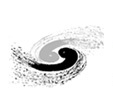 19
[Speaker Notes: difficulties]
Status of DA optimization
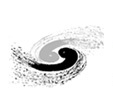 Jin Wu, 
Yuan Zhang, 
Yiwei Wang
145 turns tracked, 100 samples for radiation fluctuation, IR sextupoles + 32 arc sextupoles
With beam-beam and SR radiation damping and fluctuation, without errors
The on-momentum DA should be large enough even with errors.
The momentum acceptance need to be further optimized to fulfill the requirement ~1.7 %
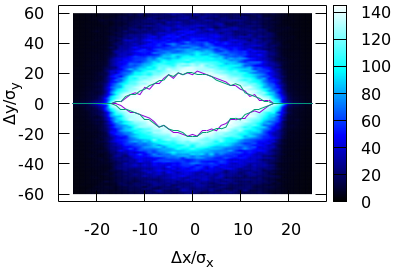 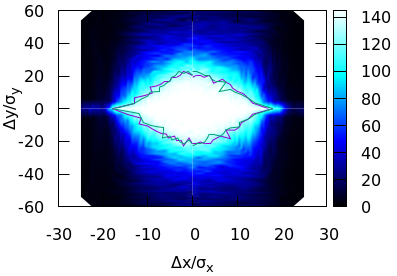 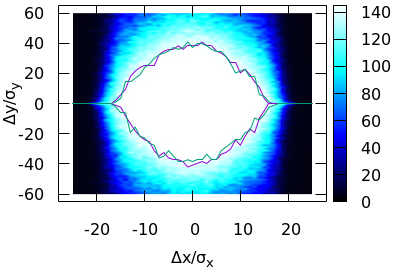 [Speaker Notes: difficulties]
Analytic formula for dynamic aperture
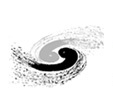 Jie Gao and Ming Xiao’s analytic formula for DA
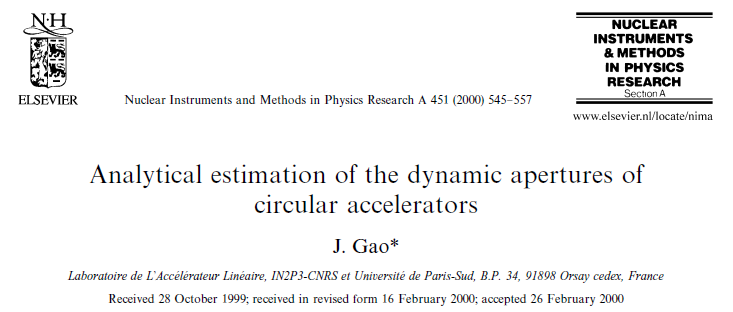 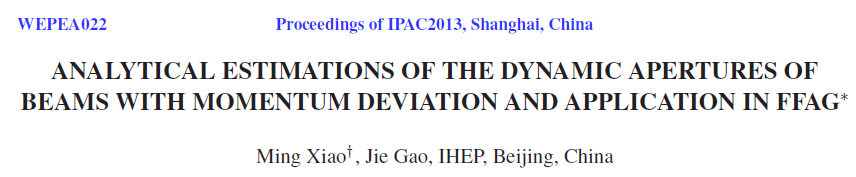 On momentum
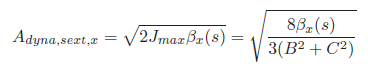 Off momentum
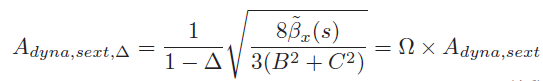 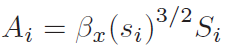 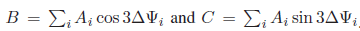 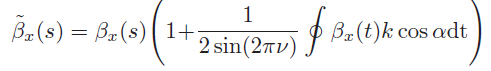 21
Comparison of analytic and simulation result
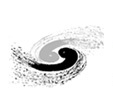 The analytic and simulation results of dynamic aperture agree well for small energy deviation  particles.
Jie Gao and Ming Xiao’s analytic formula for DA are used.
BEPC II lattice: agree well with tracking
CEPC lattice: agree well with tracking if mainly 3rd resonance exsit
Including more aberration in the DA formula is under going
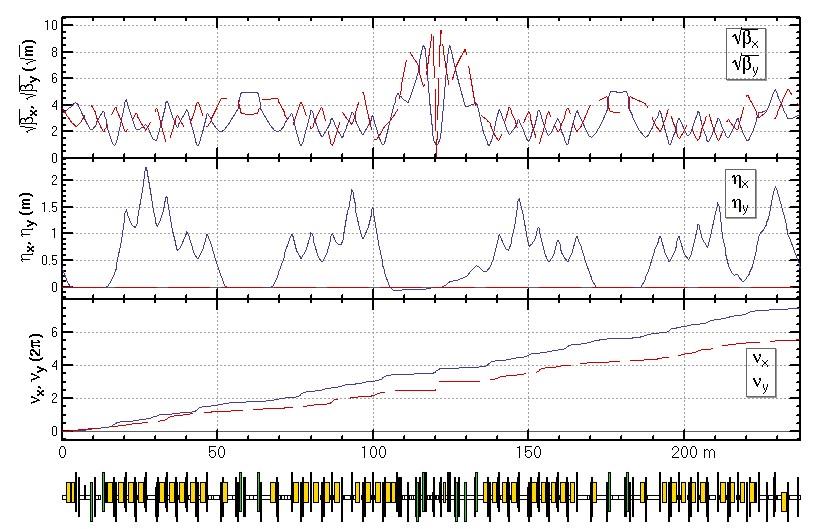 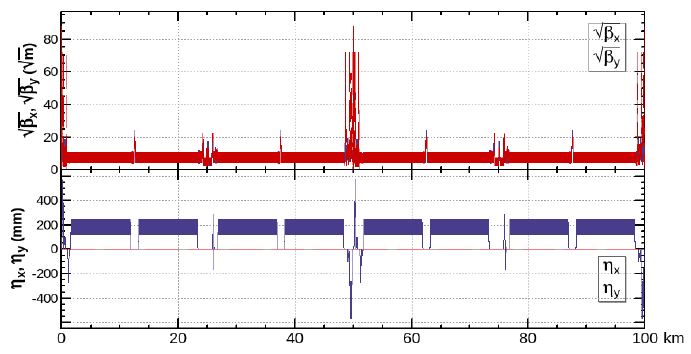 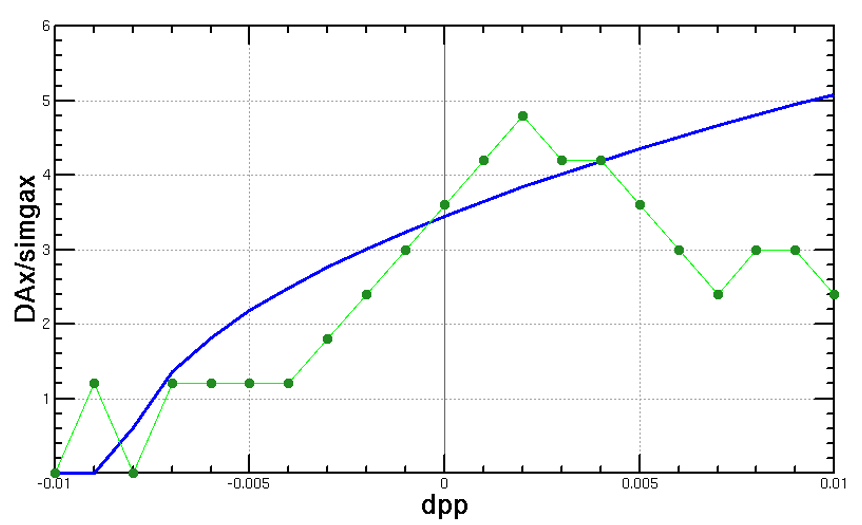 analytic
simulation
22
BEPCII, w/o synchrotron motion
CEPC, w/ mainly 3rd resonance,  w/o synchrotron motion
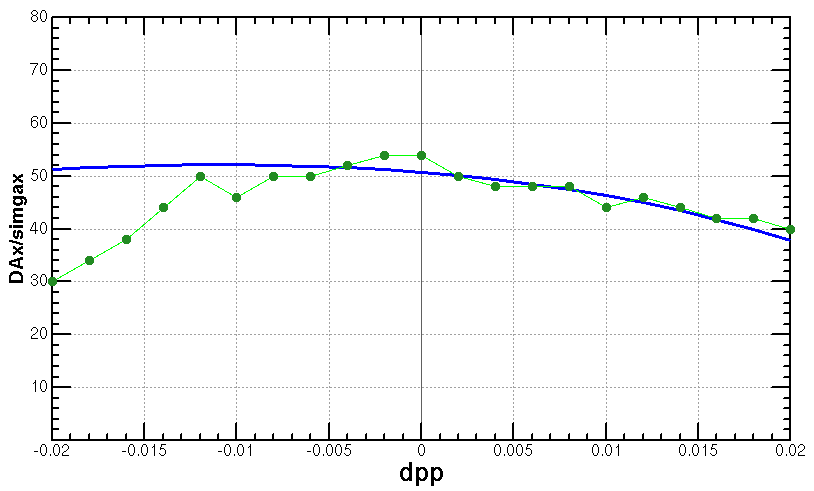 analytic
simulation
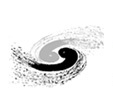 New separation scheme with kicker and septum
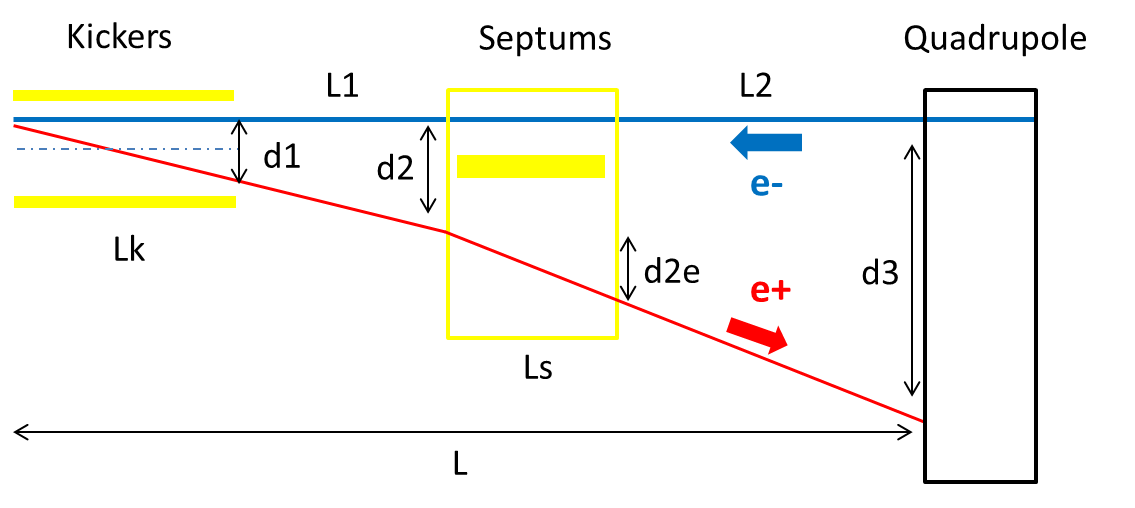 Use kicker to instead of electro-static separator in order to reduce the impedance.
(Proposed by Jinhui Chen)
23
Summary
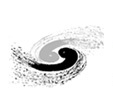 Lattices for a higher luminosity has been designed whose by*=1mm, ex=0.68 to 0.89nm rad
Stronger optimization had be made in order to get enough dynamic aperture.
Dynamic aperture optimization
The on-momentum DA should be large enough even with errors.
The further optimization of momentum acceptance is under going to achieve 1.7%.
Some new attempts made for further optimization of dynamic aperture including final doublet optimization, decreasing emittance and application of analytic  DA formula.
With by*=1.5mm lattice, error correction made with 1000 random seeds and the pre-alignment requirements has been loosed, especially for the IR quadrupoles.
24